MATH 1311
Section 2.4
Solving Non-Linear Equations
x
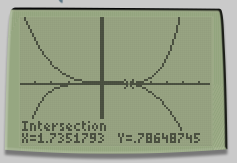 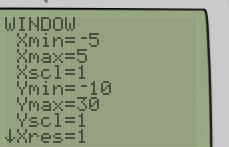 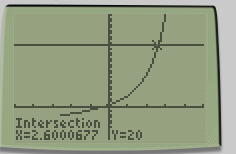 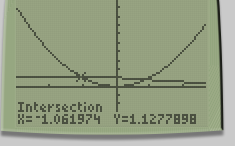 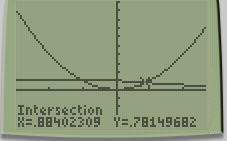 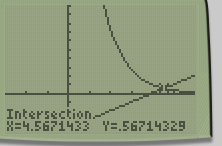 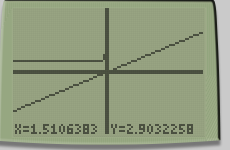 Popper #11
Question 1:
Answers rounded to the nearest minute:

a.  75 minutes			b. 17 minutes		c.  125 minutes	d. 100 minutes
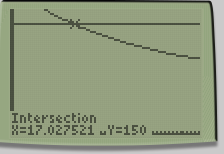 Popper #11…continued
Question 2:
Answers rounded to the nearest percent:

a.  5%		b. 10%		c.  15%		d. 20%
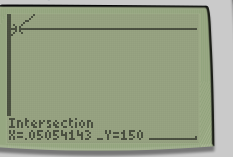 Optimization
Finding the optimal values of a function means to find the highest or lowest within a given range of values.

The easiest way to do this is using the calculator.
Once a function is plotted, select 2nd  CALC  Minimum
You will be prompted to enter the a starting x-value, stopping x-value and a guess (optional).
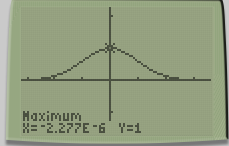